KONWERSJA ENERGII PROMIENIOWANIA SŁONECZNEGO: ILOŚĆ, KONSEKWENCJE

Tadeusz Juliszewski
Katedra Eksploatacji Maszyn, Ergonomii i Procesów Produkcyjnych
Wydział Inżynierii Produkcji i Energetyki
Uniwersytet Rolniczy w Krakowie
"Forum biomasy - OZE i więcej", 
Tarnów, 15 październik 2020 r.
10
DOSTAWA
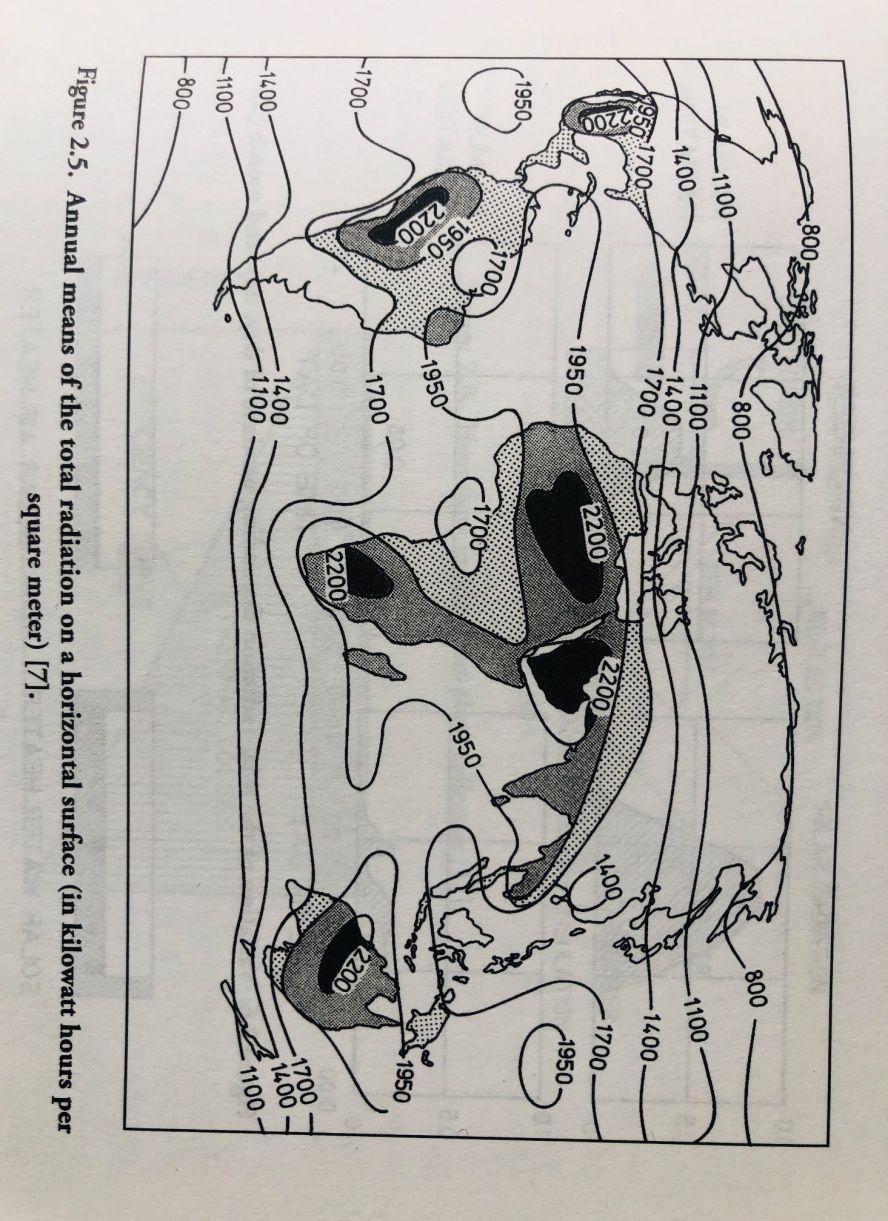 1 kWh = 3,6 MJ
1 kg węgla kamiennego: ok. 7,5 kWh (25MJ)
1 m3  gazu ziemnego: ok. 10 kWh (ok. 36MJ)
"Forum biomasy - OZE i więcej", 
Tarnów, 15 październik 2020 r.
ODBIÓR
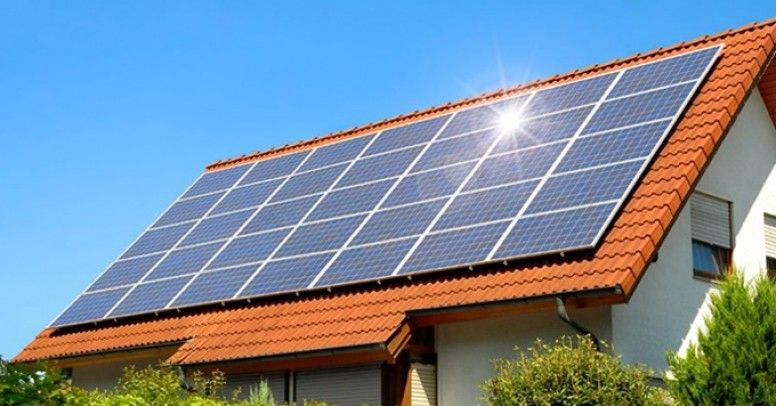 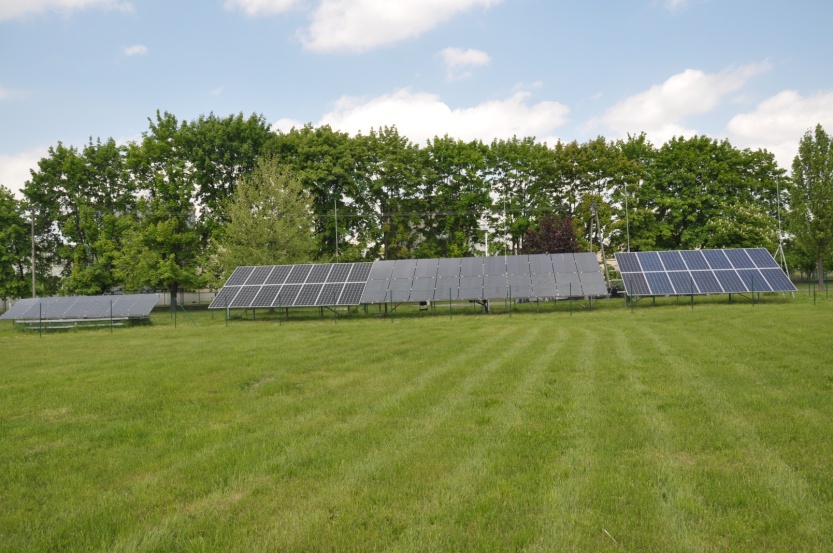 ok 20% 
200 kWh/rok/m2
ok 40% 
400 kWh/rok/m2
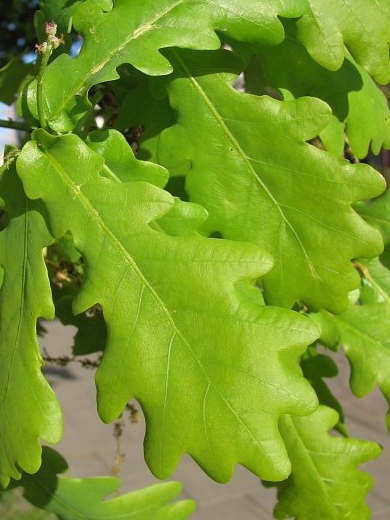 ok 1% 
10 kWh/rok/m2
"Forum biomasy - OZE i więcej", 
Tarnów, 15 październik 2020 r.
STRATY
Energia w biomasie
( – energia na wytwarzanie)
Energia tracona
na transport
Energia tracona na przetwarzanie
Energia do zużycia 
(ogrzewanie, prąd 
elektryczny, paliwo silnikowe)
A
B
C
D
BIOMASA
PRZETWARZANIE
BIOPALIWA
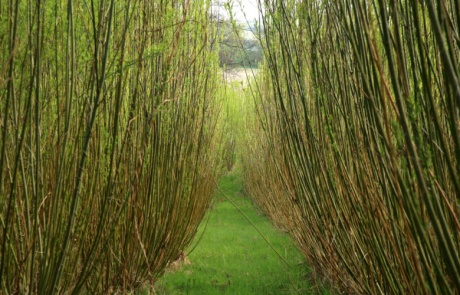 suszenie
rozdrabnianie
fermentacja alkoholowa
transestryfikacja brykietowanie
pletowanie
…
…
gazowe (gaz generatorowy, biogaz)

ciekłe (alkohole, RME)

stałe (drewno, brykiet, pelety)
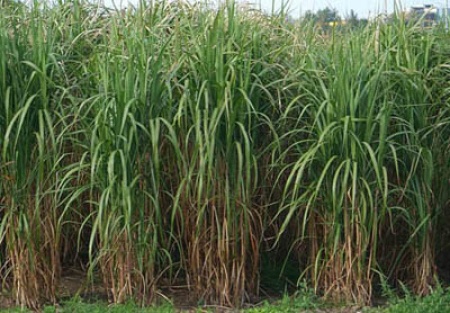 D=A-(B+C)
"Forum biomasy - OZE i więcej", 
Tarnów, 15 październik 2020 r.
PORÓWNANIE PALIW
gaz ziemny
olej napędowy
gaz ziemny
węgiel kamienny
benzyna
100%
43 MJ/kg
43 MJ/kg
43 MJ/kg
37 MJ/m3
37 MJ/m3
93%
75%
50%
63%
40 MJ/kg
7 MJ/m3
21 MJ/m3
27 MJ/kg
18 MJ/kg
57%
19%
zł/MJ
gaz generatorowy
biogaz
etanol
RME
brykiet, pelet
Porównanie wartości opałowej (orientacyjnie)
"Forum biomasy - OZE i więcej", 
Tarnów, 15 październik 2020 r.
BŁĘDY
spalanie (współspalanie) biopaliw w kotłach i silnikach konstrukcyjnie przygotowanych do paliw konwencjonalnych 


 przekonanie, że argumenty ekologiczne są wystarczające (dla inwestora lub użytkownika)


 brak skutecznych grup nacisku (lobby)
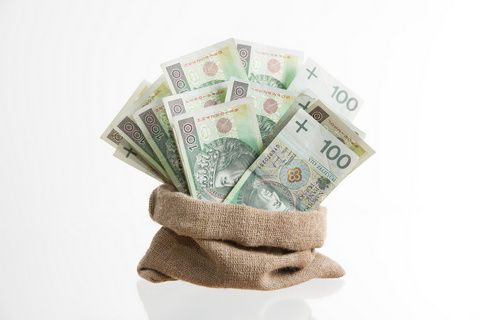 "Forum biomasy - OZE i więcej", 
Tarnów, 15 październik 2020 r.